CONTENIDOS PRIMER PERIODONEGOCIOS INTERNACIONALES
TEMA GENERAL: GLOBALIZACIÓN Y NEGOCIOS INTERNACIONALES.
Globalización de mercados.
Globalización de la producción.
Factores detonantes de la globalización.
Administración en el mercado global.
LOGROS PRIMER PERIODO
TEMA GENERAL: ACTIVIDAD ECONÓMICA 
Analiza el porqué las compañías realiza negocios internacionales y las razones del crecimiento acelerado de éstos.

Contextualiza con otras disciplinas (ciencias sociales) en el conocimiento del ámbito de los negocios internacionales.

Conoce historias de grandes emprendimientos a nivel mundial.

Reconoce las características en la globalización de los mercados y la producción.

Explica algunos factores detonantes en la globalización de la economía mundial.
SEGUNDO PERIODO
Panoramas cambiantes en la globalización.
COMERCIO GLOBAL Y CONDICIONES DE INVERSIÓN. 
Teorías del Comercio Internacional.
La Economía Política del Comercio Internacional.
INVERSION EXTRANJERA DIRECTA. 
Inversión Extranjera Directa en la Economía Mundial.
Inversión Extranjera Directa Horizontal
Inversión Extranjera Directa Vertical.
Economía Política de la Inversión Extranjera Directa.
LOGROS GRADO 11 SEGUNDO PERIODO
Contextualiza con el contenido de otras asignaturas (área financiera empresarial y las ciencias sociales) los motivos de la inversión extranjera.
Sabe explicar el motivo de que inversionistas y gobiernos conciban de diferente manera las inversiones directas y las inversiones de portafolio.
Entiende y explica los procesos de inversión extranjera directa en un país.
Explica con sus palabras teorías de comercio internacional
3er. PERIODO CONTENIDOS
OPERACIONES DE NEGOCIOS INTERNACIONALES.
Exportaciones.
Importaciones.
Intercambio Compensado.
Franquicias, Licencias y 
       Concesiones. 
e)   Subsidiarias de Producción.
2. AMBIENTES DE LOS NEGOCIOS INTERNACIONALES. 
Ambiente Cultural.
Ambiente Política Legal.
Ambiente Financiero.
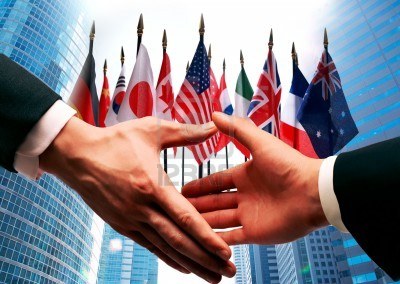 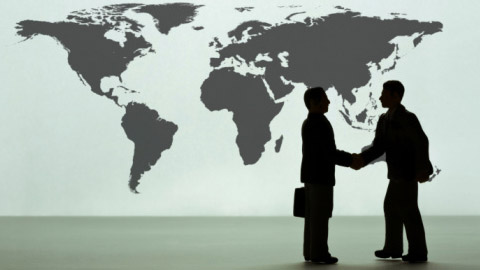 3er. PERIODO LOGROS
Identifica los principales elementos de las estrategias de exportación e importación, como futuras opciones para su quehacer laboral.
Examina los posibles efectos de la calidad en la estrategia de administración de operaciones de una compañía.
Examina los hábitos más importantes que diferencian entre sí a las prácticas empresariales de distintos países. 
Compara los regímenes políticos imperantes y explica su posible influencia en las decisiones administrativas 
Describe la formulación y aplicación de estrategias como futuro directivo de empresa internacional para enfrentar el riesgo político.
3er. PERIODO ACUERDOS
Al salón de clase se debe llegar a más tardar 3 minutos después del cambio de clases.
En el salón de clases no se ingieren alimentos.
En el salón de clase no se escucha música ni se contestan teléfonos celulares.
El estudiante que durante la clase se la pase en redes sociales o realizando una actividad diferente a la asignada por computador tendrá al final del periodo un desempeño BAJO.
Para la autoevaluación final del periodo se tendrá en cuenta un examen que costará el 60% de la nota final.
El estudiante se evaluará SUPERIOR cuando haya cumplido y sustentado todos sus trabajos, tareas y participaciones en clase, además de tener un buen desempeño en el examen final.
La concentración, disciplina y cortesía en clase serán los distintivos durante la clase en el tercer periodo.
CONTENIDOS GRADO 11ºCUARTO PERIODO
1. AMBIENTES DE LOS NEGOCIOS INTERNACIONALES.
Ambiente Cultural.
Ambiente Política Legal.
Ambiente Financiero.

2. ESTRATEGIA Y ESTRUCTURA DE LOS NEGOCIOS INTERNACIONALES.
Estrategia de los Negocios Internacionales.
Organización de los Negocios Internacionales.
Estrategias de penetración.
LOGROS GRADO 11ºCUARTO PERIODO
Examina los hábitos más importantes que diferencian entre sí a las prácticas empresariales de distintos países.
Compara los regímenes políticos imperantes y explicar su posible influencia en las decisiones administrativas
Describe la formulación y aplicación de estrategias como futuro directivo de empresa internacional para enfrentar el riesgo político.
Dimensiona las diferentes acciones que se plantean para ser mas eficiente en el contexto internacional de los negocios.
Adquirió de criterios racionales para saber la aplicación al caso nacional de elementos teóricos extranjeros.